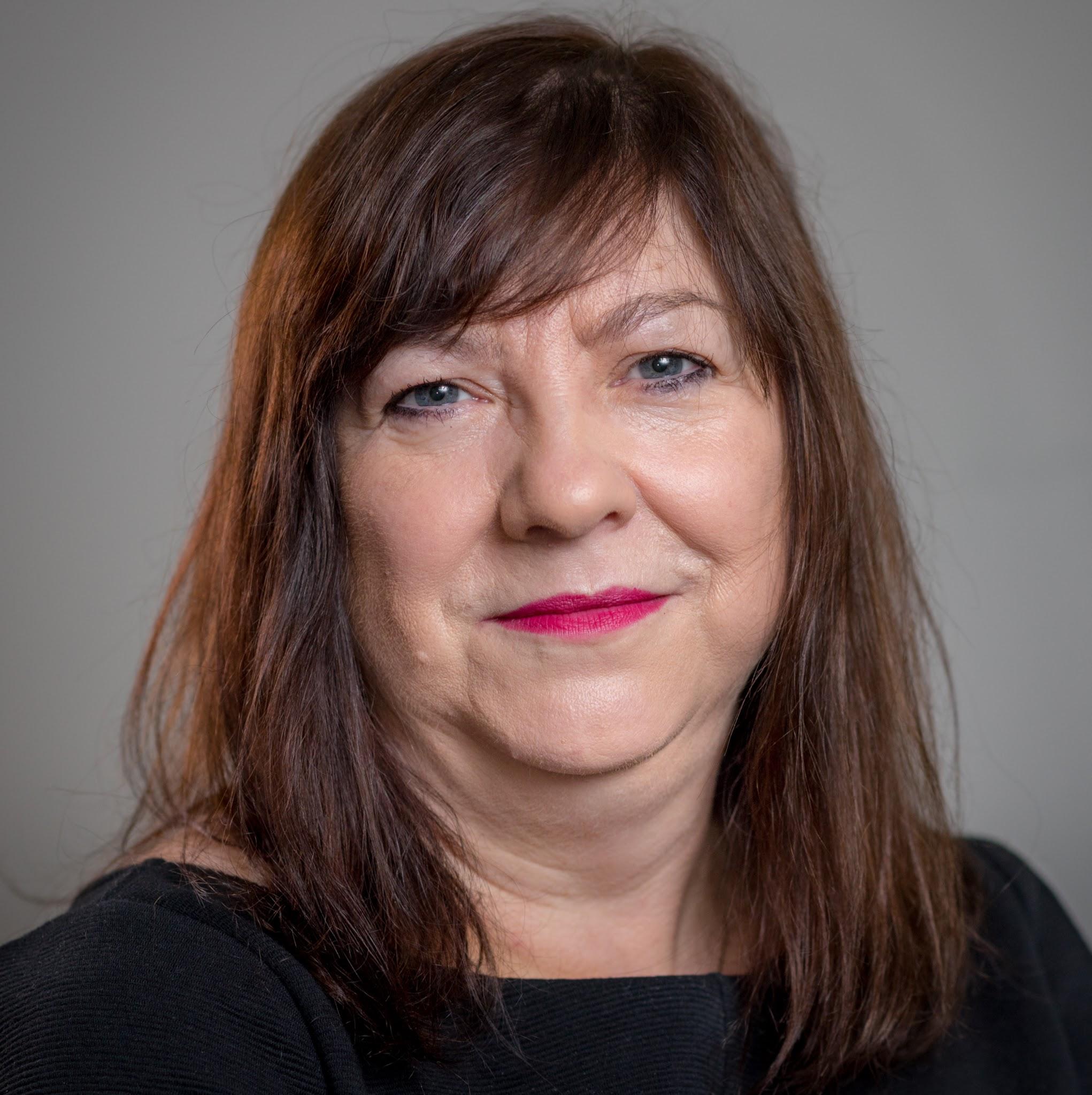 Joanne Roney
Chief Executive
Grade CEX
Carol Culley

Deputy Chief Executive & City Treasurer

Grade DCX
Paul Marshall

Strategic Director (Children’s & Education Services) 
Grade SS5
Fiona Ledden


City Solicitor



Grade SS5
David Regan

Director of Population Health & Wellbeing

Grade SS4
Bernie Enright

Executive Director of Commissioning & DASS

Grade SS5
Fiona Worrall

Strategic Director (Neighbourhoods)

Grade SS5
Louise Wyman

Strategic Director
(Strategic Development)

Grade SS5
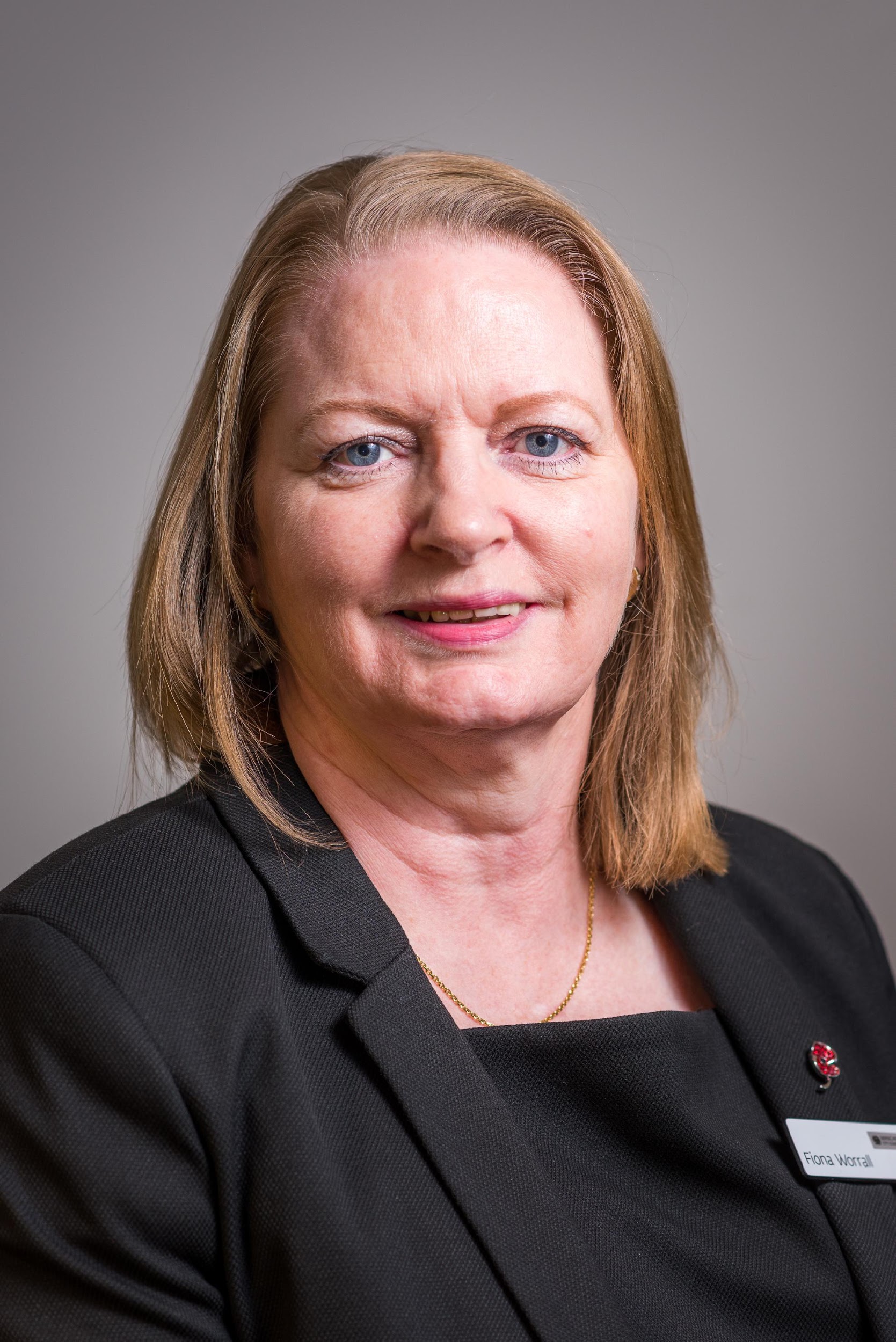 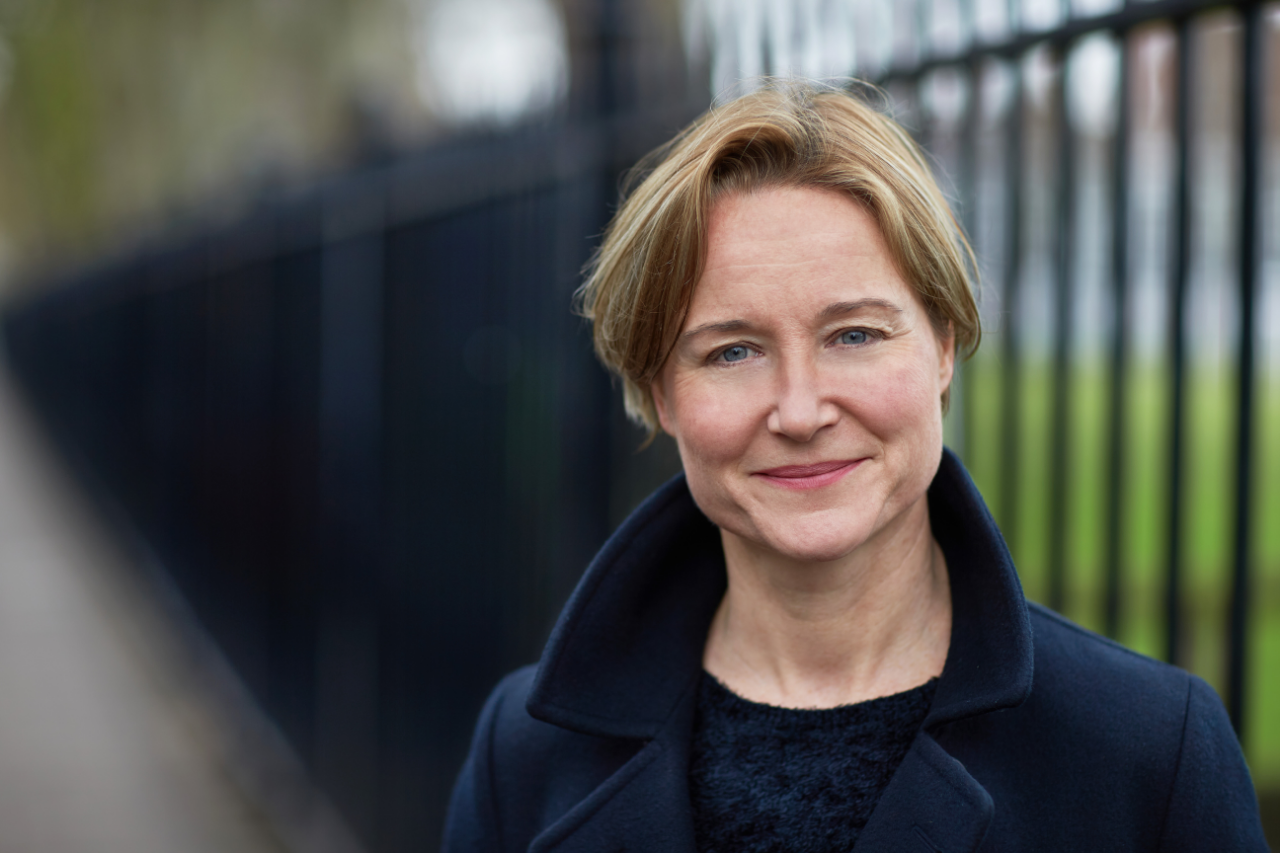 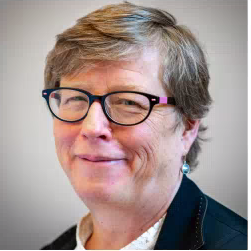 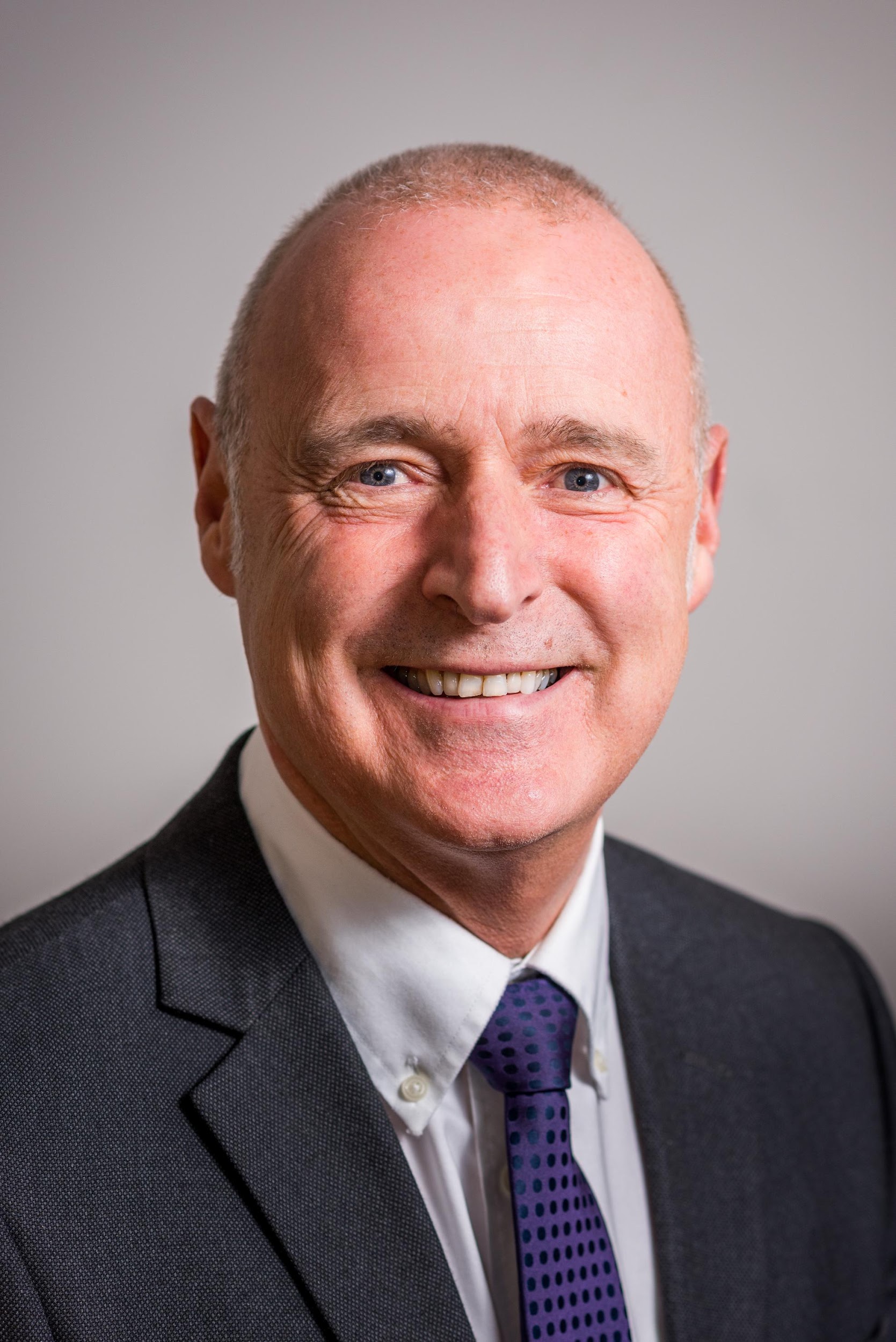 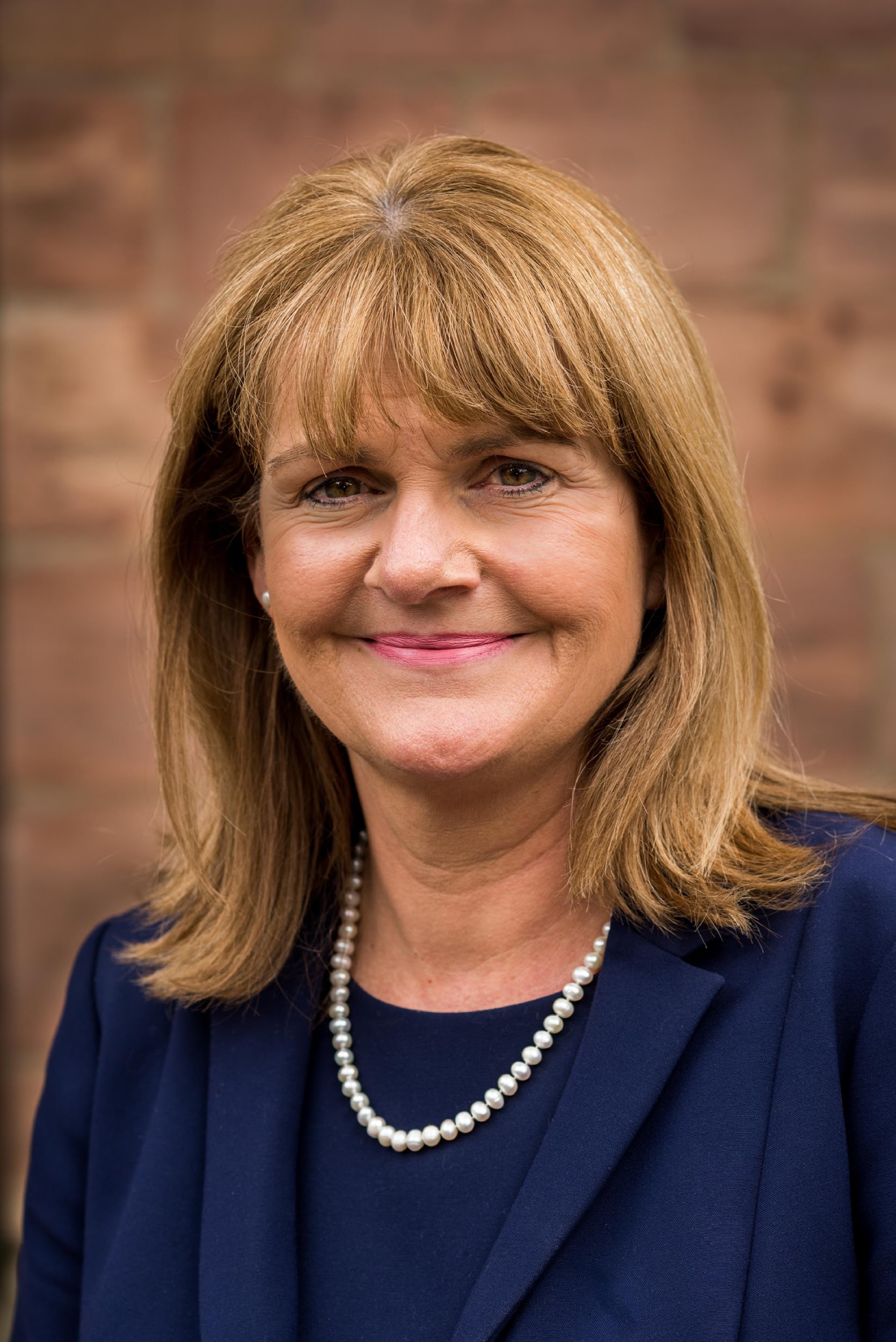 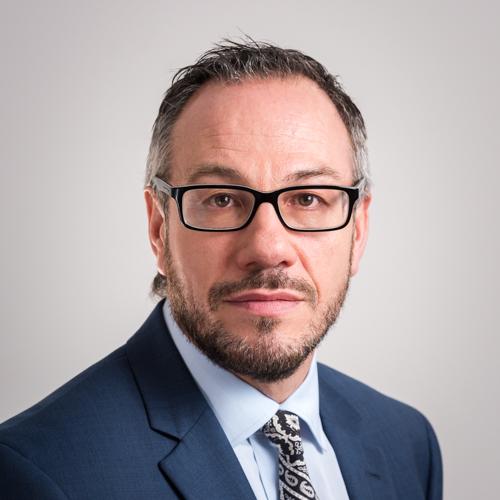 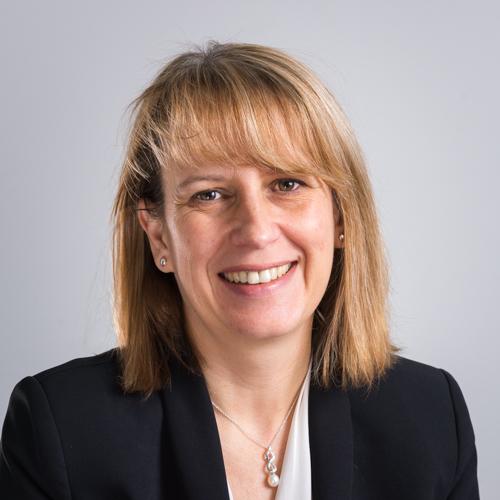 Senior Management Team